Fuzzing
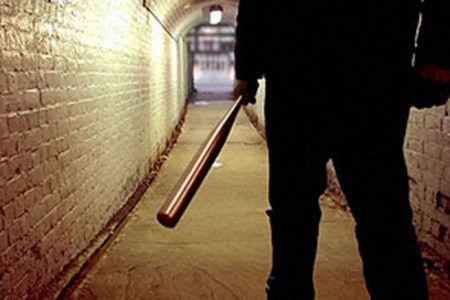 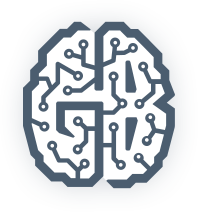 Виды фаззинга:

фаззинг файлов – передаём битые файлы;
фаззинг протоколов – отсылаем битые пакеты;
фаззинг приложений:
пользовательский интерфейс;
опции командной строки;
импорт/экспорт файлов;
фаззинг драйверов – модификации IRP-запросов.
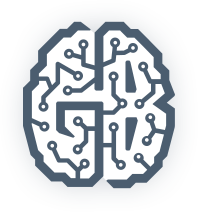 Преимущества:

просто автоматизируется;
находит много ошибок;
проверяет большое количество вариантов входных значений;
находит множество проблем, связанных с надежностью.
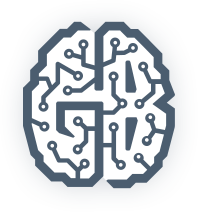 Фаззеры
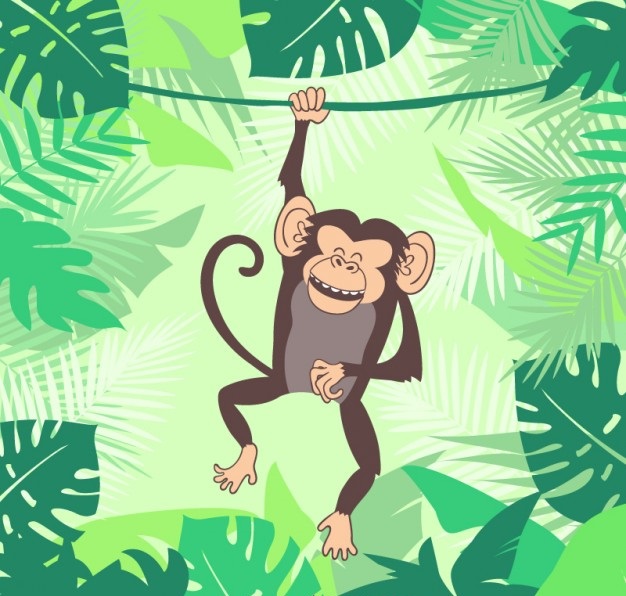 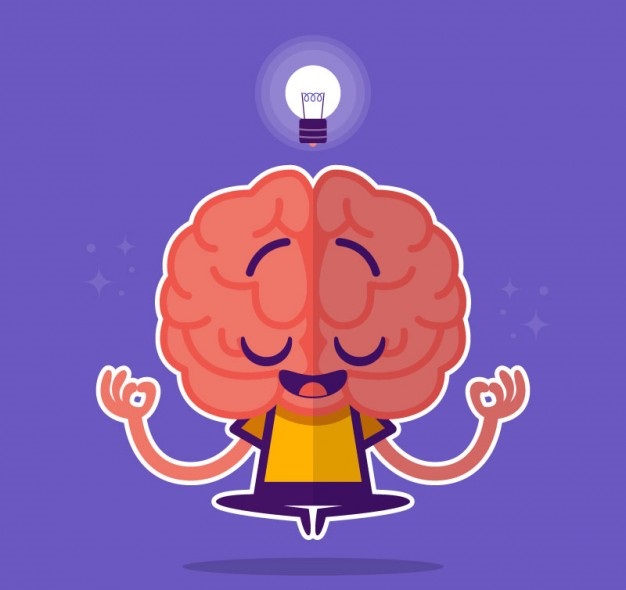 глупые
умные
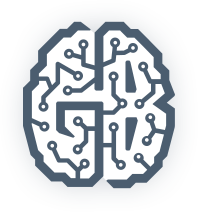 Утилиты:
OWASP JBroFuzz. OWASP JBroFuzz;
Bunny the Fuzzer;
SPIKE;
PFF (Php Fuzzing Framework);
ProxyFuzz.;
Mini Fuzz;
IOCTL Fuzzer; 
Peach.
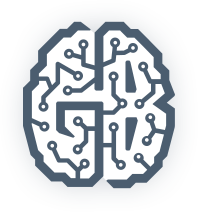